Роль родителей в выборе профиля обучения
Едрышова Наталья Вячеславовна, методист лаборатории развития общего образования АОУ ВО ДПО «ВИРО»
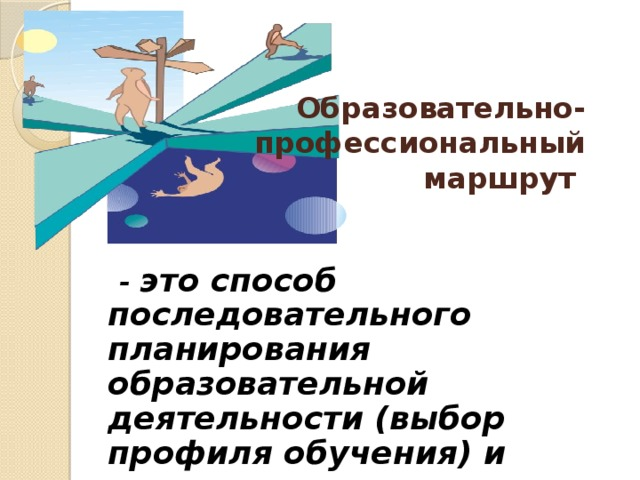 Элективные курсы – обязательные для посещения курсы по выбору,
входящие в состав профиля обучения:

    Курсы, которые обеспечивают повышенный уровень изучения профильных предметов 

    Курсы, которые обеспечивают межпредметные связи и дают возможность изучать смежные учебные предметы 

    Курсы, которые помогают подготовится к сдаче ЕГЭ по предмету который изучается на базовом уровне 

    Курсы, выходящие за рамки традиционных школьных предметов, носящие надпредметный характер
Помогите правильно организовать распорядок дня школьника
    Контролируйте время выполнения домашнего задания (не менее 3-х часов)
    Ограничьте время посещения социальных сетей в Интернете

Создайте спокойную обстановку для выполнения учебных заданий
    Учитывайте интересы и способности вашего ребенка
Родители могут усилить значимость в получении качественного образования, сформировать стремления к продолжении обучения в ПОО
Выбор профиля необходимо обсуждать не исходя из предполагаемого перечня сдаваемых предметов при поступлении в ВУЗ, а исходя из намерений в реализации профессиональных планов в конкретной сфере деятельности
Помочь в выборе
Изучить возможности ребенка (состояние здоровья, уровень работоспособности)
Оценить способности ребенка посредством диагностических процедур и обсуждения результатов со специалистами
Побудить к поиску доступной информации о возможности участия в олимпиадах, конкурсах в сфере, близкой интересам ребенка
Помочь в выборе
Совместно с ребенком освоить алгоритм выбора
Посетить Дни открытых дверей в предполагаемых учебных заведениях
Найти доступные интернет-ресурсы для подготовки к экзаменам и углубленного изучения предмета
Предоставить возможность проявить себя в социальных практиках в близкой сфере интересов ребенка
Предоставить возможность примерить на себя будущие профессии
Познакомить со специалистами-профессионалами
Обсудить альтернативные варианты поступления, возможные трудности и способы их преодоления
Помощь в выборе